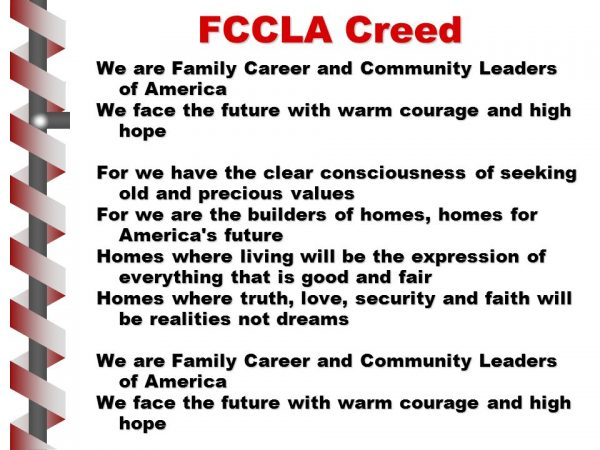 The Creed:
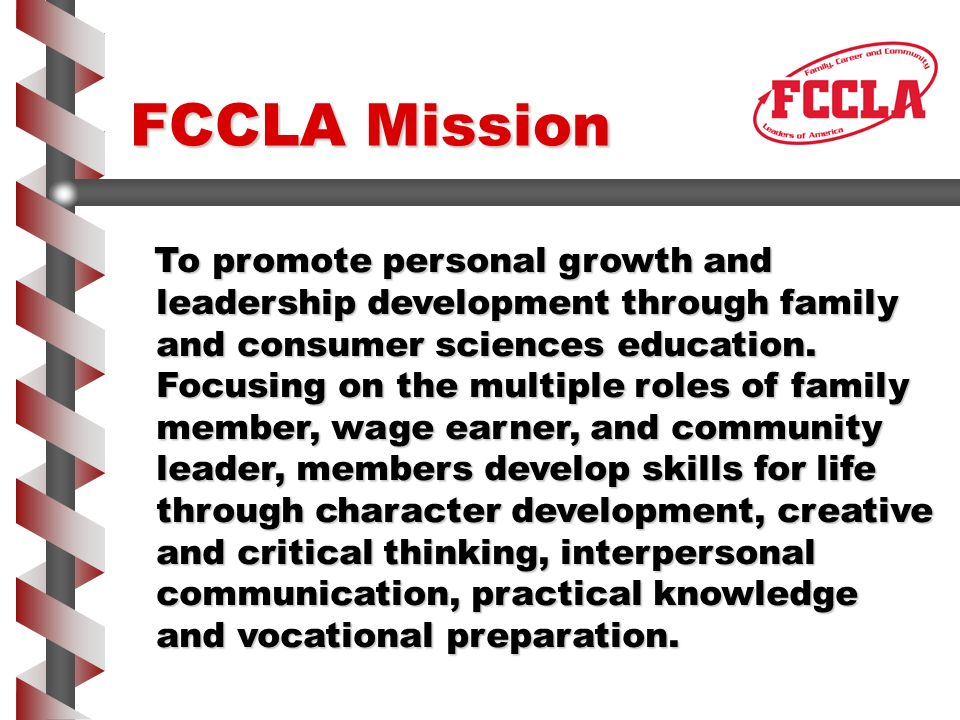 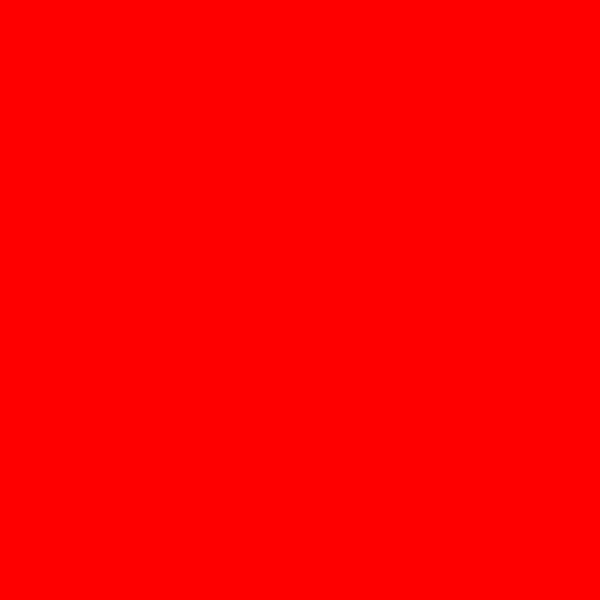 Red and White
What are the FCCLA colors?
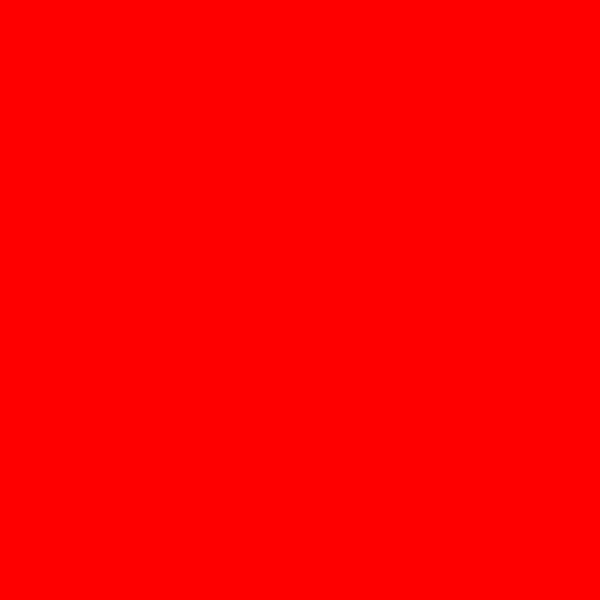 IncREDible
What is the Montana Theme for 2022-2023?
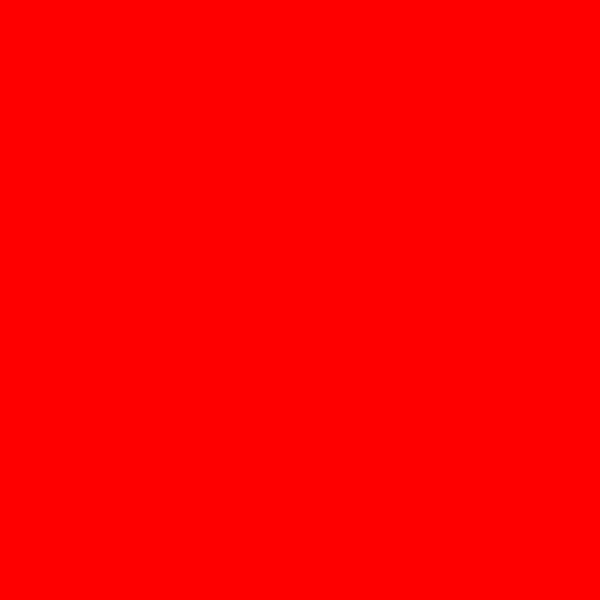 IncREDible You (Student Body)
What is the State Outreach Program for 2022-2023?
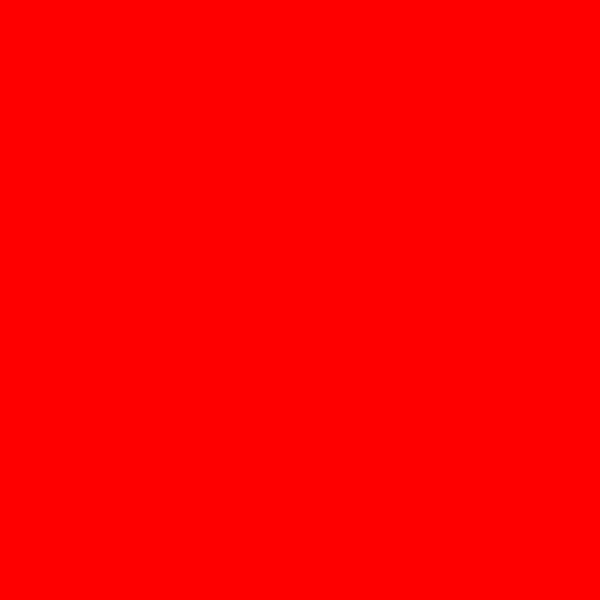 Who is the National President?
Mary-Katherine Gunn
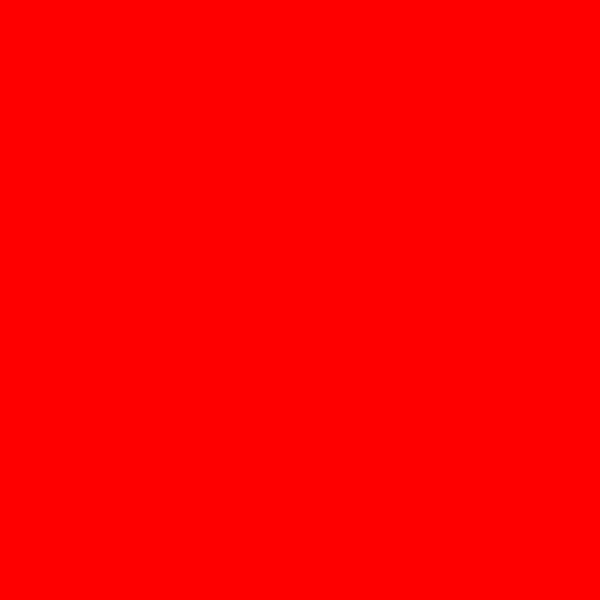 Families First strengthens family relationships through educational programs.
What is the National Program Families First?
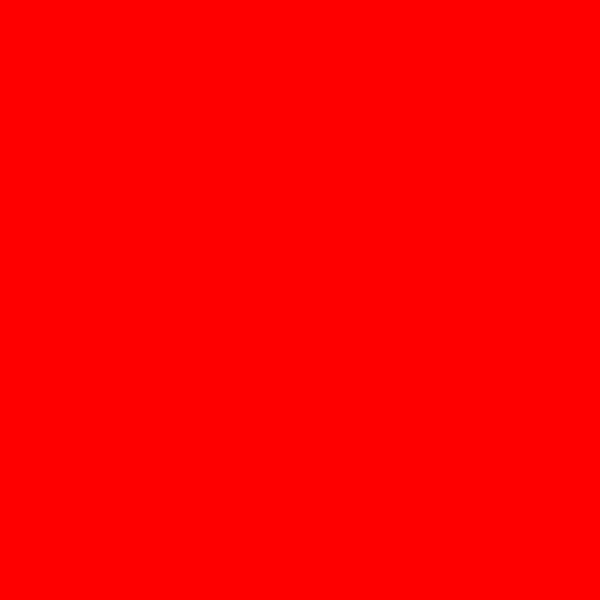 Power of One is students getting to find and use their personal power in this national program.
What is the National Program Power of One?
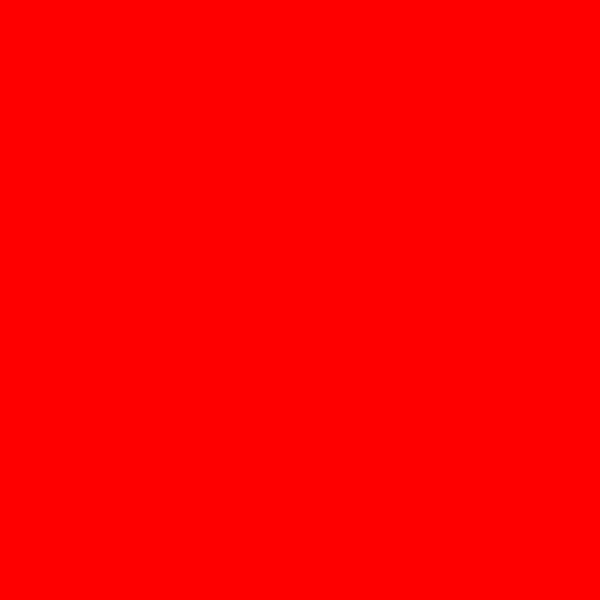 Financial Fitness is a program which involves youth teaching one another how to make, save, and spend money wisely.
What is the National Program Financial Fitness?
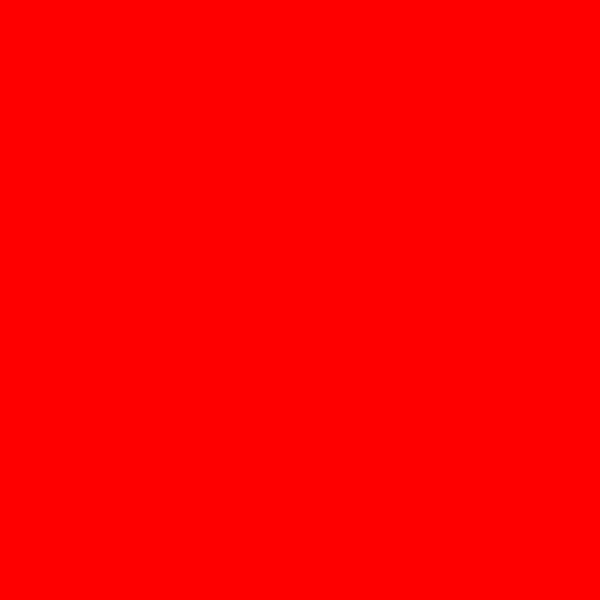 Student Body is the healthy you, the fit you, the real you, and the resilient you.
What is the National Program Student Body?
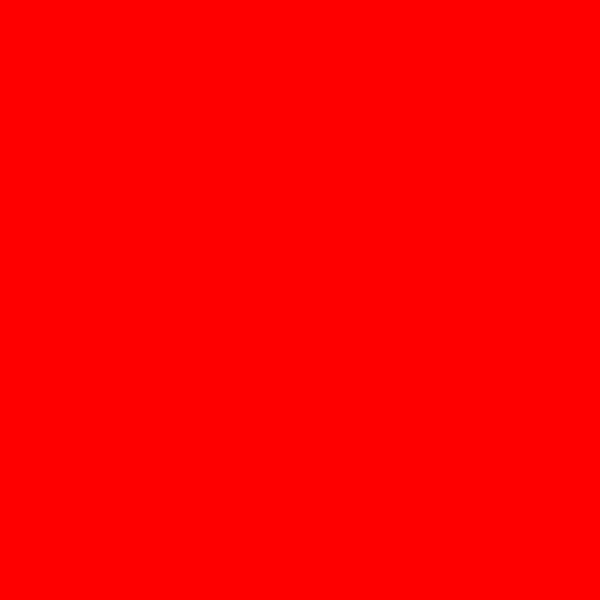 Stand up guides members to develop, plan, carry out, and evaluate advocacy activities to improve the quality of life in their communities.
What is the National Program Stand Up?
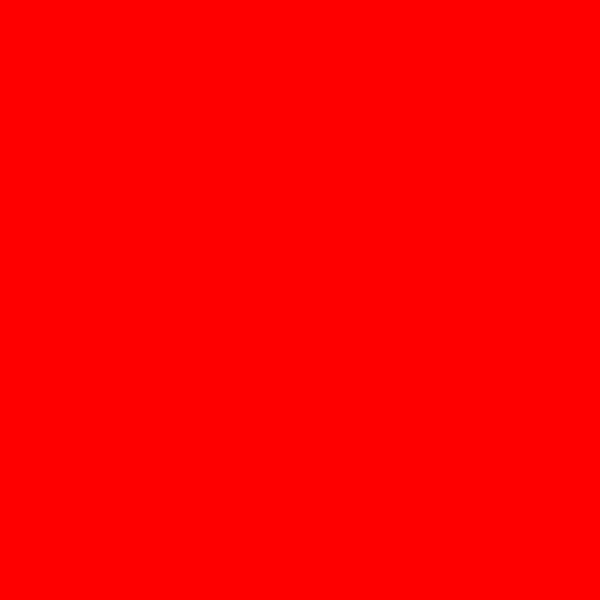 Community Service focuses on projects that improve the quality of life in student’s communities.
What is the National Program Community Service?
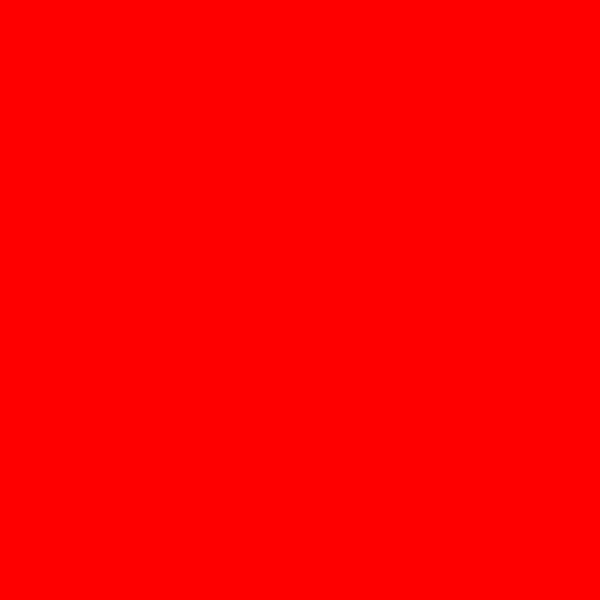 FACTS is a program in which young people strive to save lives through sober driving, seat belt use, and safe driving habits.
What is the National Program FACTS?
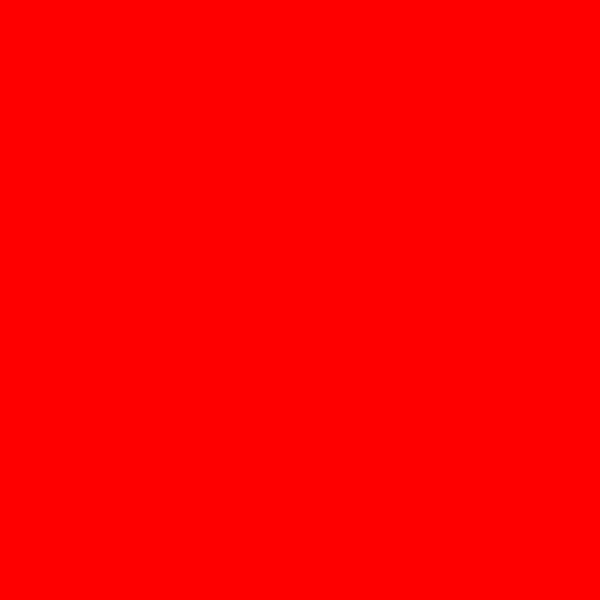 February
What month is National FCCLA week in?
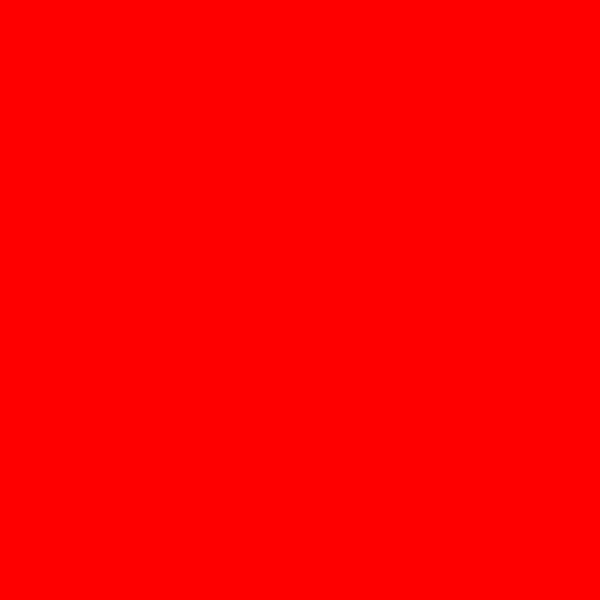 Sincerity of purpose and integrity of action
What does white represent?
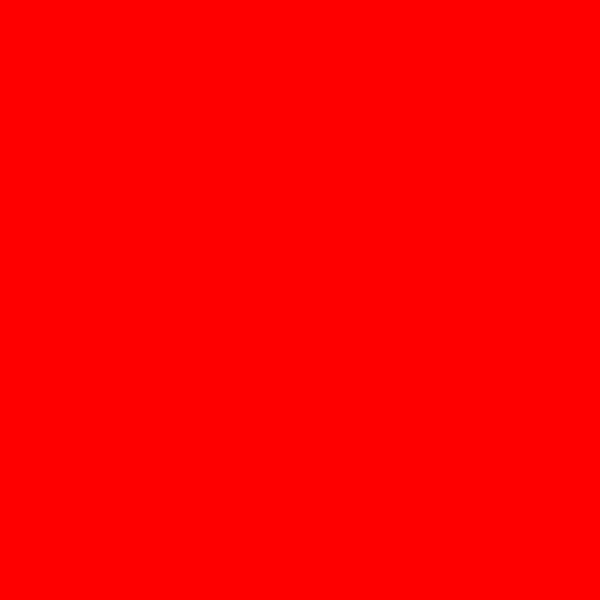 The Pacific Region
What region is Montana apart of?
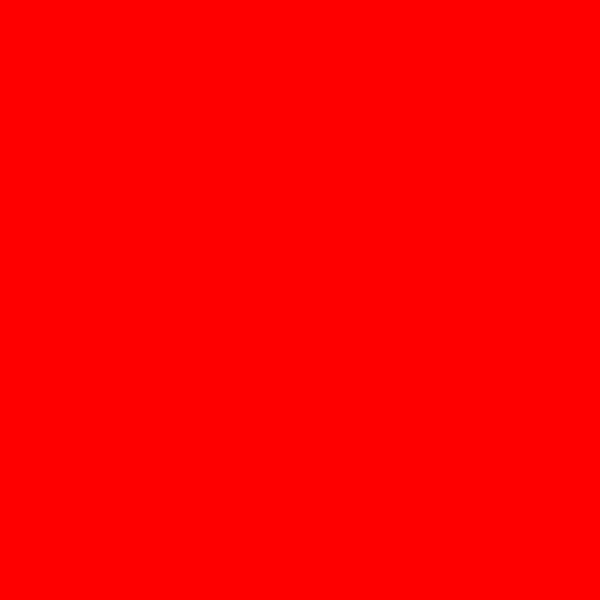 It embodies an active organization that moves towards new arenas
What does the ellipse are the FCCLA emblem symbolize?
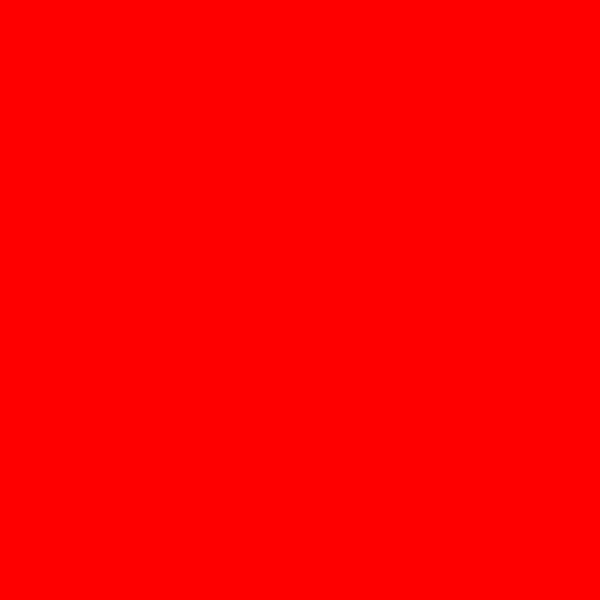 Career and Technical Student Organization
What does CTSO stand for?
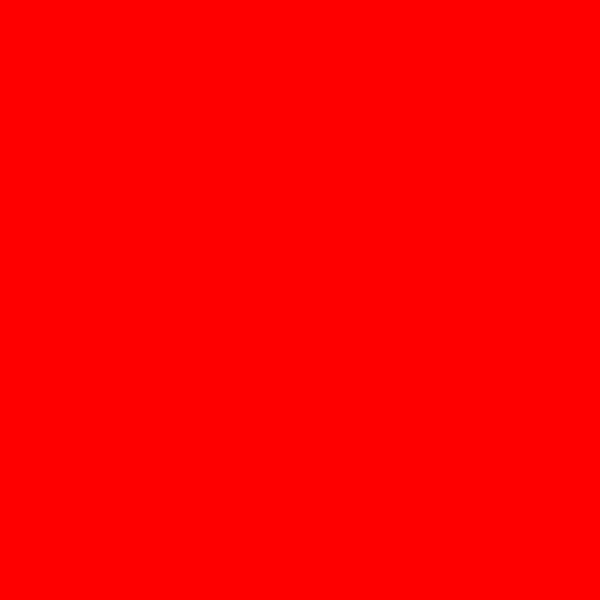 Family and Consumer Sciences
Which school subject area is the foundation for FCCLA?
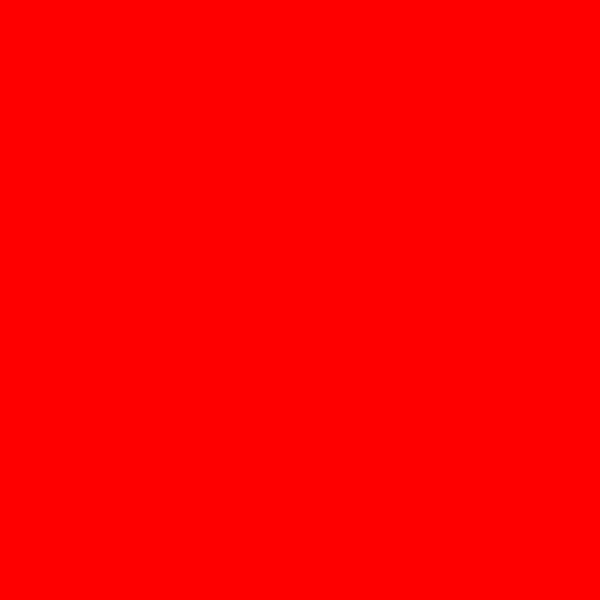 Courtesy and Justice for all
One item of business at a time
The minority MUST be heard
The majority MUST prevail
What are the 4 principles are Parli Pro?
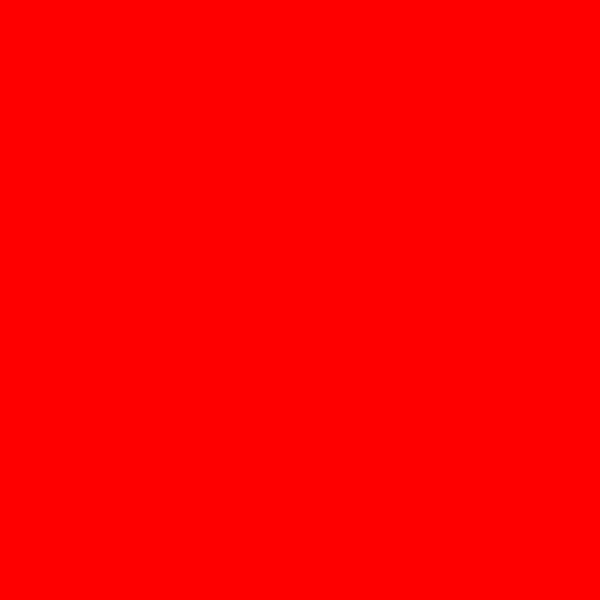 IncREDible
What is the 2022-2023 National Theme?
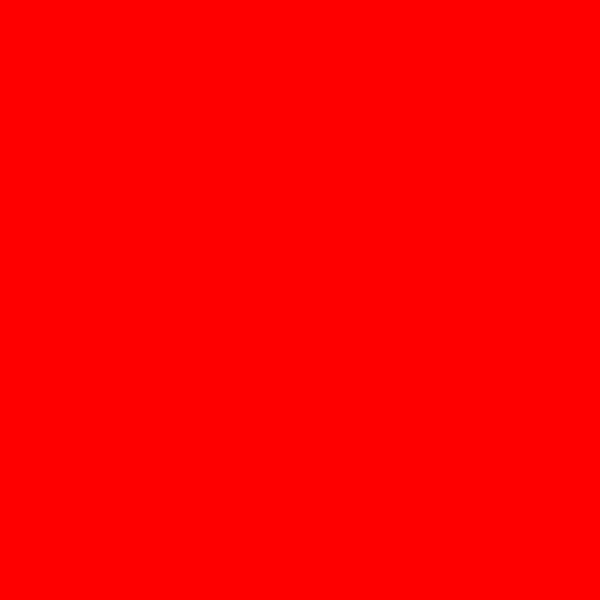 Strength, courage, and determination
What does red stand for?
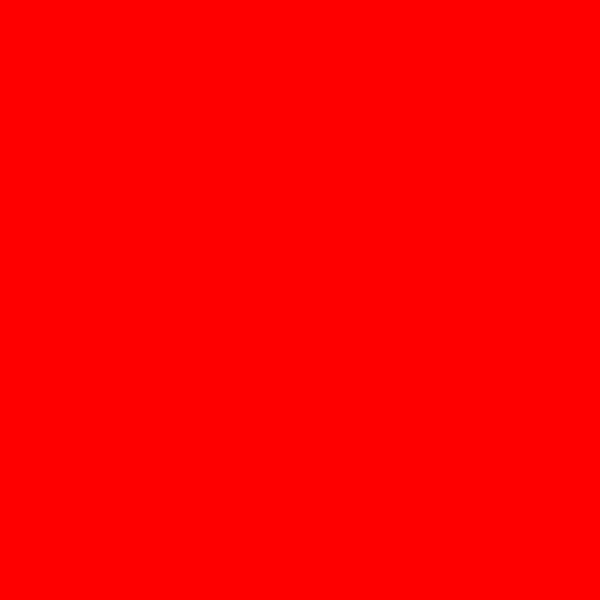 Towards New Horizons
What is the motto?
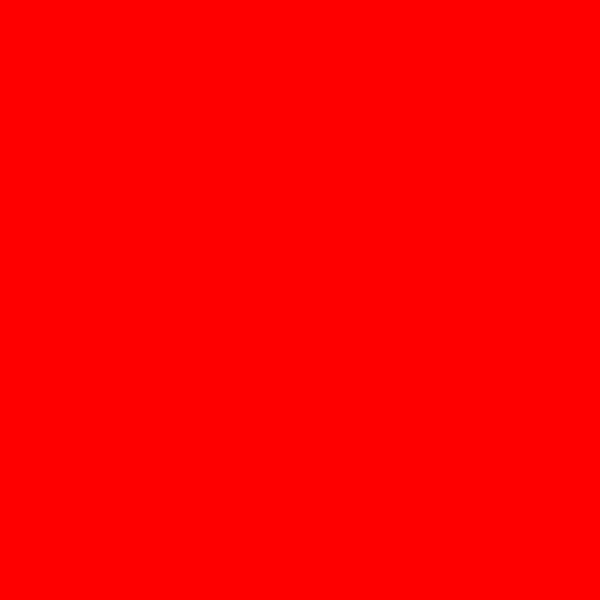 Denver, Colorado
Where will NLC be held in 2023?
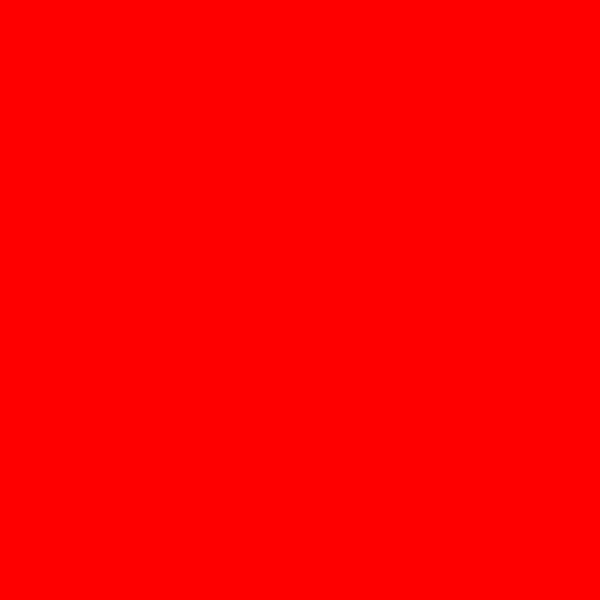 False: Family is the center focus, and the only one in a Career and Technical Student Organization
True or False: FCCLA is the only National Career and Technical Student Organization with career development as the center focus?
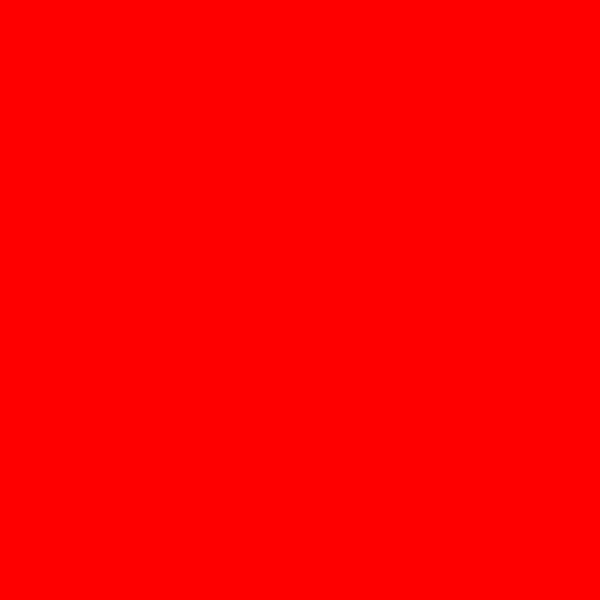 Identify Concerns
Set a Goal
Form a Plan
Act
Follow Up
What are the Steps of the Planning Process?
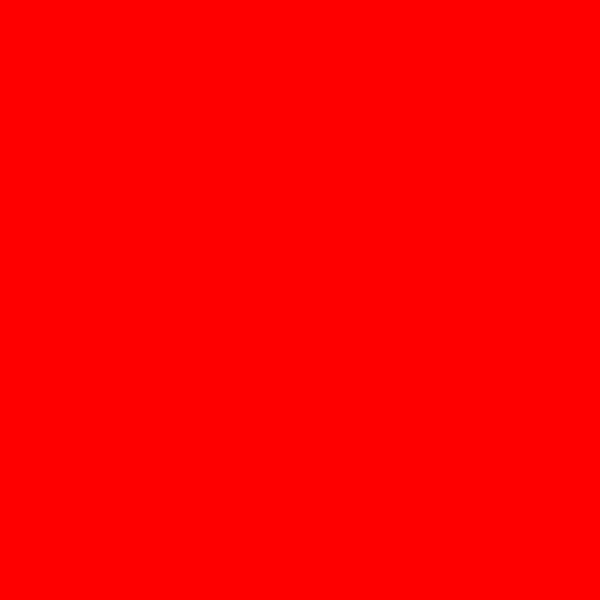 The Ultimate Leadership Experience
What is the FCCLA tagline?
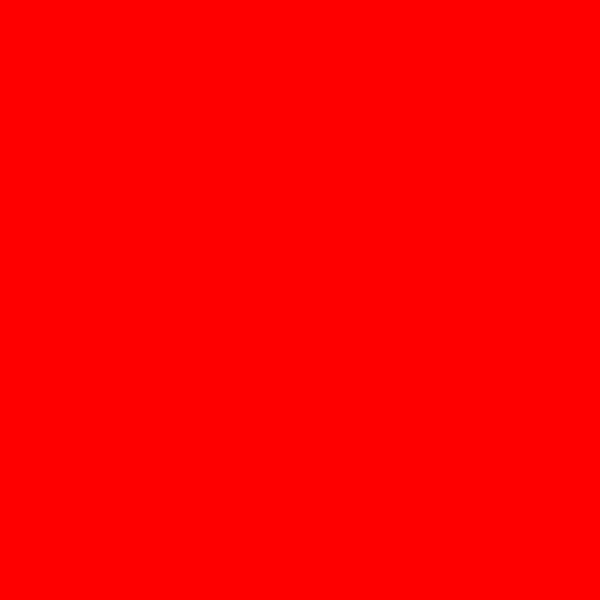 Students Taking Action with Recognition
What does the STAR acronym mean
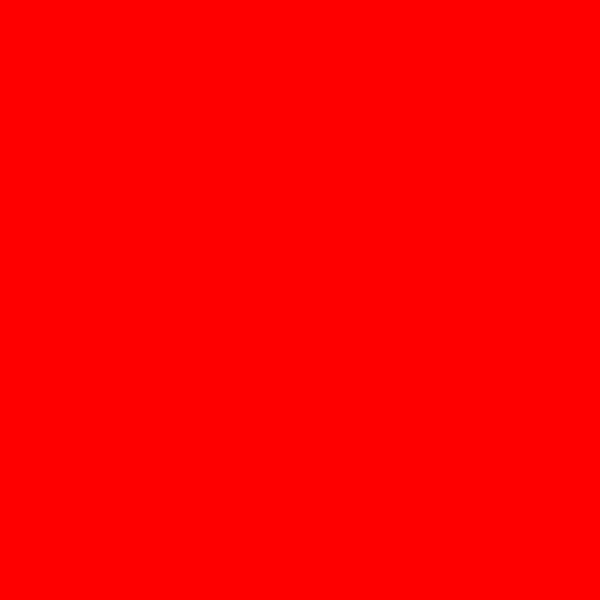 Red and White
What are the FCCLA colors?
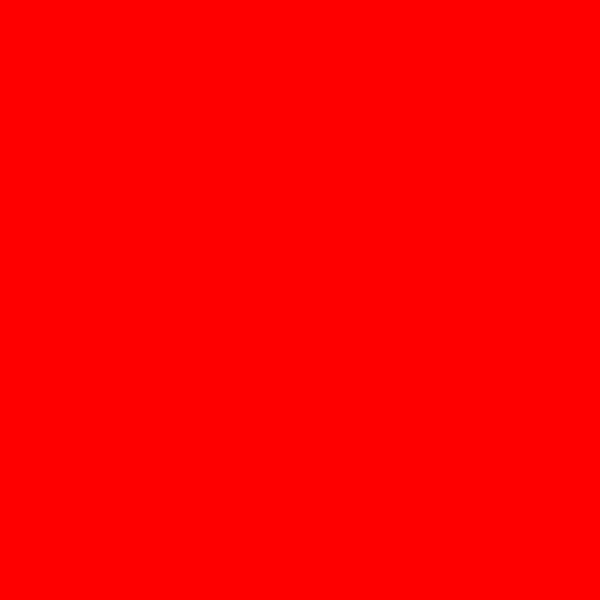 Family Career and Community Leaders of America
What does FCCLA stand for?
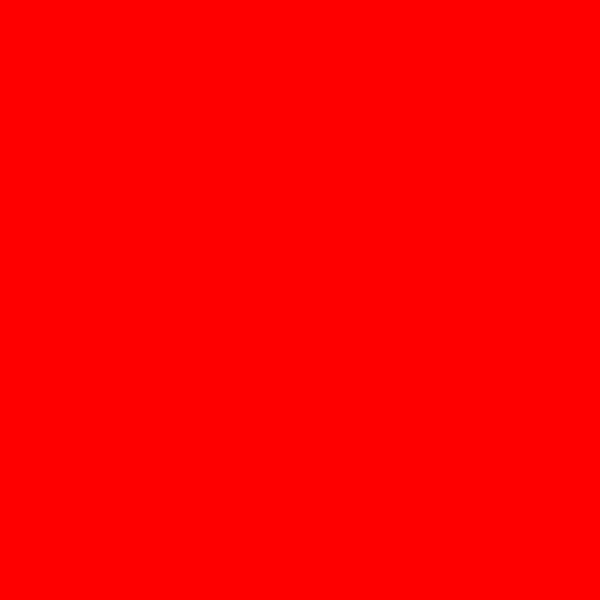 I move
When wanting to make a motion, you say…
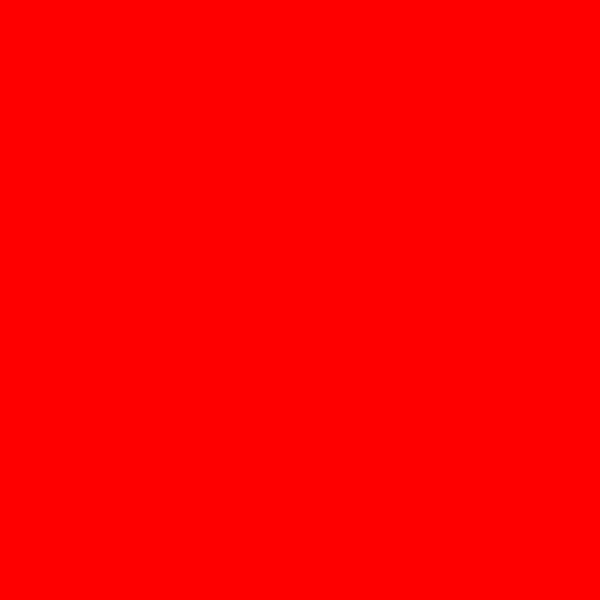 8 
To provide opportunities for personal development and preparation for adult life
To strengthen the function of the family as the basic unit of society
To encourage democracy through cooperative action in the home and community
To encourage individual and group involvement in helping achieve global cooperation and harmony
To promote greater understanding between youth and adults
To provide opportunities for making decisions and for assuming responsibility
To prepare for the multiple roles of men and women in today’s society
To promote family and consumer science education and related occupations
How many purposes are there?
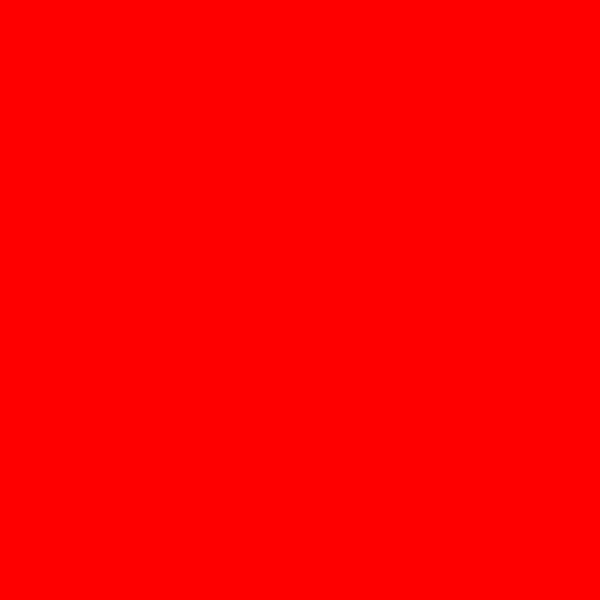 Red Rose
What is the FCCLA flower?
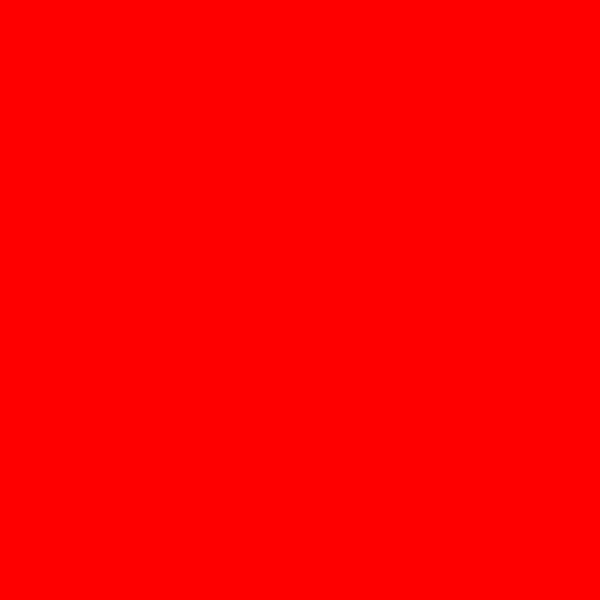 www.fcclainc.org
What is the National FCCLA website?
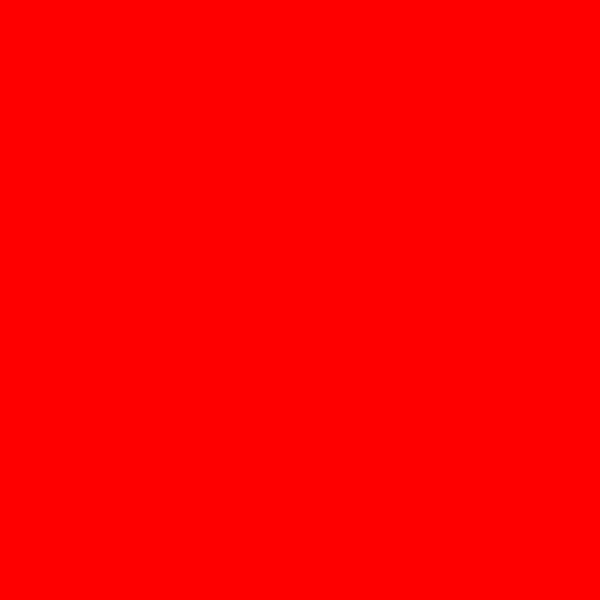 9:
1
2
3/9
4
5
6/7
8
10
11
How many districts are in Montana?
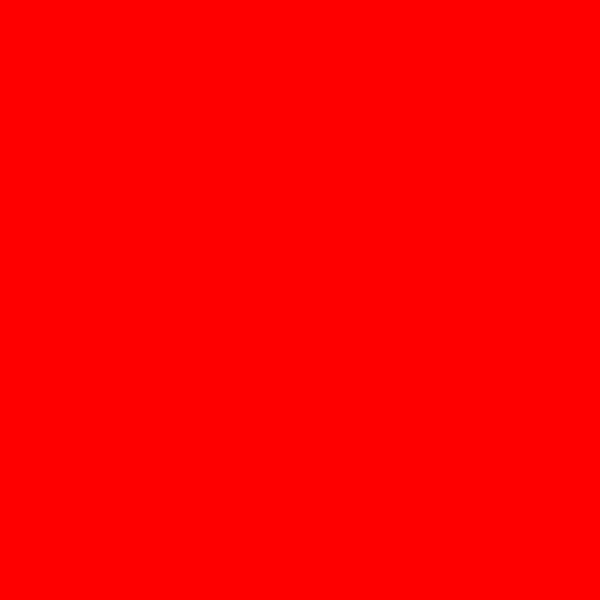 BPA
DECA
SkillsUSA
TSA
FFA
HOSA
What is another example of a CTSO?
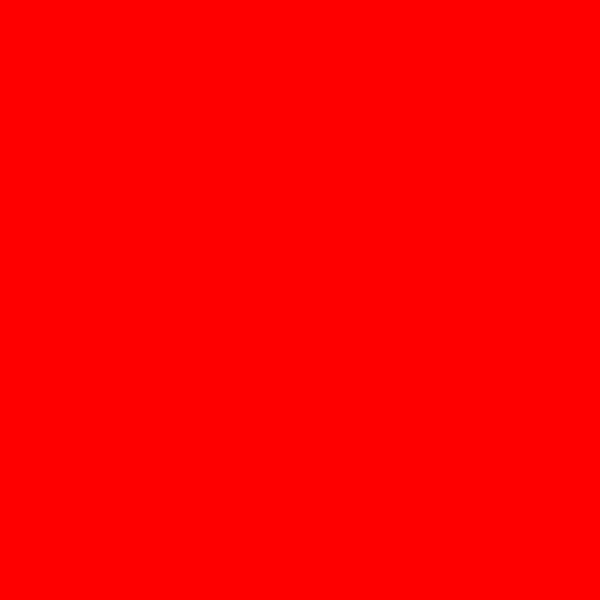 How many Competitive Events are there?
36